http://digitalcommons.wayne.edu/libsp/72/
©
CopyrightWhat Library Workers Should Know
Michael Priehs
Coordinator for Scholarly Communications & Copyright
Wayne State University Library System


Lake Effects
November 21, 2013
National Network of Libraries of Medicine 
Greater Midwest Region
Outline
Copyright Defined
Public Domain
Fair Use
Licensing
Interlibrary Loan
Recent Copyright Cases
Copyright @ Wayne State University Library System
©
Disclaimer
I am not a lawyer. 
This is not legal advice.
©
History
U.S. Constitution
Article I, Section 8, Clause 8
“Copyright Clause”

“To promote the Progress of Science and useful Arts, by securing for limited Times to Authors and Inventors the exclusive Right to their respective Writings and Discoveries.”
©
What is Copyright?
“Copyright is a form of protection grounded in the U.S. Constitution and granted by law for original works of authorship fixed in a tangible medium of expression. Copyright covers both published and unpublished works.”
-U.S. Copyright Office
www.copyright.gov
©
Copyright Owner’s Rights
Copyright Act of 1976, 17 U.S.C. § 106

to reproduce the copyrighted work in copies or phonorecords;
to prepare derivative works based upon the copyrighted work;
to distribute copies or phonorecords of the copyrighted work to the public by sale or other transfer of ownership, or by rental, lease, or lending;
©
Copyright Owner’s Rights
in the case of literary, musical, dramatic, and choreographic works, pantomimes, and motion pictures and other audiovisual works, to perform the copyrighted work publicly; and
in the case of literary, musical, dramatic, and choreographic works, pantomimes, and pictorial, graphic, or sculptural works, including the individual images of a motion picture or other audiovisual work, to display the copyrighted work publicly.
©
Summary of Rights
Reproduce
Prepare derivative works
Distribute copies
Perform publicly
Display
Transfer or authorize others to exercise any of these rights
©
What is Protected?
Copyright protects “original works of authorship” that are fixed in a tangible form of expression, including:
Literary works
Musical works, including any accompanying words
Dramatic works, including any accompanying music
Pantomimes and choreographic works
Pictorial, graphic, and sculptural works
Motion pictures and other audiovisual works
Sound recordings
Architectural works
		-U.S. Copyright Office	
www.copyright.gov
©
What is Not Protected?
Works not fixed in a tangible form
Ideas, facts, or data
Titles, names, or slogans
Works of the U.S. Government
Works in the Public Domain
©
Public Domain
Works created in certain time periods are no longer protected by copyright

Published prior to 1923
Published between 1923 and 1963 without copyright notice
Published between 1923 and 1963 with copyright notice on work and not renewed
©
Additional History
Duration of copyright protection

1790: 14 years + 14 years renewal
1831: 28 years + 14 years renewal
1909: 28 years + 28 years renewal
1978: Life of author + 50 years
1998: Life of author + 70 years
©
Fair Use
Copyright Act of 1976, 17 U.S.C. § 107

A doctrine, developed through a substantial number of court decisions, that considers various purposes for which the reproduction of a work may be considered “fair”.
©
Fair Use
Criticism
Comment
News Reporting
Teaching
Scholarship
Research
©
Fair Use
Section 107 describes four factors to be considered in determining fair use:

The purpose and character of the use
The nature of the copyrighted work
The amount and substantiality of the portion used
The effect of the use upon the potential market of the copyrighted work
©
Fair Use
The purpose and character of the use
Weighs in Favor of Fair Use

Nonprofit Educational
Teaching 
Research or Scholarship
Criticism, Comment, News Reporting or Parody
Transformative
Personal Study
Use is necessary to achieve your intended educational purpose
Weighs Against Fair Use

Commercial Activity
Profiting from Use
Entertainment
Non-transformative
For Publication
For Public Distribution
Use exceeds intended educational purpose
©
Fair Use
The nature of the copyrighted work
Weighs in Favor of Fair Use

Published Work
Factual or nonfiction work
Important to educational objectives
Weighs Against Fair Use

Unpublished work
Highly creative work (art, music, novels, films, plays, poetry, fiction)
Consumable work (workbook, test)
©
Fair Use
Amount and substantiality of the portion used
Weighs in Favor of Fair Use

Small portion of work used
Portion used is not central or significant to entire work as a whole
Amount taken is narrowly tailored to educational purpose
Weighs Against Fair Use

Large portion or entire work used
Portion used is central or “heart of work”
Amount taken is more than necessary for criticism, comment, research, or subject being taught
©
Fair Use
Effect of the use upon the potential market
Weighs in Favor of Fair Use

No significant effect on market or potential market
Use stimulates market for original work
No longer in print
Licensing unavailable
Few copies made or distributed
User owns lawfully acquired copy
Restricted access (to students)
Weighs Against Fair Use

Significantly impairs market or potential market
Licensing available
Numerous copies made or distributed
Repeated or long term use
User does not own lawfully acquired copy
Unrestricted access
©
Fair UseARL Code of Best Practices in Fair Use
Published in January 2012
These best practices were devised specifically by and for the academic and research library community
Enhances the ability of libraries to rely on fair use
By documenting the views of the library community, drawn from actual practices and experiences of the community itself
©
Fair UseARL Code of Best Practices in Fair Use
It is fair use to make appropriately tailored course-related content available to enrolled students via digital networks.
©
Fair UseARL Code of Best Practices in Fair Use
It is fair use for a library to use appropriate selections from collection materials to increase public awareness and engagement with these collections and to promote new scholarship drawing on them.
©
Fair UseARL Code of Best Practices in Fair Use
It is fair use to make digital copies of collection items that are likely to deteriorate, or that exist only in difficult-to-access formats, for purposes of preservation, and to make those copies available as surrogates for fragile or otherwise inaccessible materials.
©
Fair UseARL Code of Best Practices in Fair Use
It is fair use to create digital versions of a library’s special collections and archives and to make these versions electronically accessible in appropriate contexts.
©
Fair UseARL Code of Best Practices in Fair Use
When fully accessible copies are not readily available from commercial sources, it is fair use for a library to (1) reproduce materials in its collection in accessible formats for the disabled upon request, and (2) retain those reproductions for use in meeting subsequent requests from qualified patrons
©
Fair UseARL Code of Best Practices in Fair Use
It is fair use for a library to receive material for its institutional repository, and make deposited works publicly available in un-redacted form, including items that contain copyrighted material that is included on the basis of fair use.
©
Fair UseARL Code of Best Practices in Fair Use
It is fair use for libraries to develop and facilitate the development of digital databases of collection items to enable non-consumptive analysis across the collection for both scholarly and reference purposes
©
Fair UseARL Code of Best Practices in Fair Use
It is fair use to create topically-based collections of websites and other material from the Internet and to make them available for scholarly use.
©
Licensing
Copyright refers to the rights regarding intellectual property

Licensing refers to permitting others to use your intellectual property
©
Licensing
Licensing is a contract between the IP owner and the subscriber
Each license is unique and terms/restrictions can vary
Only for authorized users
ILL restrictions
Printing/downloading restrictions
Etc.
©
LicensingCreative Commons
creativecommons.org

A nonprofit organization that enables IP owners to create free, easy-to-use copyright licenses on conditions of their choosing.
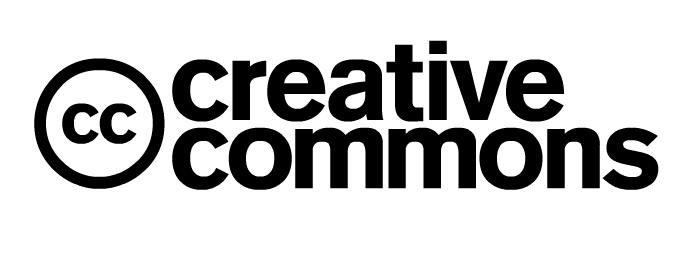 ©
LicensingCreative Commons
Attribution
CC BY
Attribution-ShareAlike
CC BY-SA
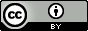 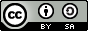 Attribution-NoDerivs
CC BY-ND
Attribution-NonCommercial
CC BY-NC
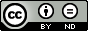 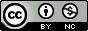 Attribution-NonCommercial-
NoDerivs
CC BY-NC-ND
Attribution-
NonCommercial-
ShareAlike
CC BY-NC-SA
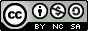 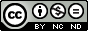 ©
Interlibrary Loan
Section 108 of the Copyright Act of 1976 allows for the reproduction of copyrighted works for the purpose of ILL

The “aggregate quantity” of which does not replace a purchase or subscription of the work
©
Interlibrary LoanCONTU
National Commission on New Technological Uses of Copyrighted Works (CONTU)

1978 Guidelines to help further define Section 108 and specify what can or cannot be copied for ILL

These guidelines were never enacted into law
©
Interlibrary LoanCONTU
Apply only to periodical materials less than 5 years old (“rule of five”)
Up to 5 articles copied from a single periodical in 1 calendar year (“rule of five”)
If library has a subscription, which is not immediately available, they may consider ILL copy as if made from its own collection
©
Interlibrary LoanCONTU
ILL requests must be accompanied by a copyright compliance statement. Requesting library must maintain records of all requests and fulfillments for 3 years
No more than 6 copies of articles/chapters/small portions may be made from a non-periodical during the entire term of copyright for the work
©
Images & Copyright
Some considerations:
Will the image be on a publicly accessible website?
Are you using the full-size image, or a thumbnail or low-resolution image?
Is the image absolutely necessary to your objectives?
©
Recent Copyright Cases
Cambridge University Press et al v. Patton et al (Georgia State case)

Kirtsaeng v. John Wiley & Sons, Inc.

The Authors Guild, Inc. v. Google, Inc.
©
Recent Copyright CasesPublishers v. Georgia State
Publishers financially supported by CCC in this lawsuit
Judge ruled in May 2012
94 of the 99 excerpts challenged in the case were considered “fair use”
In many cases, electronic version was not available
Overall financial “loss” to publishers was miniscule
Publishers appealed
Department of Justice
Asked for an extension to file “friend of the court” brief likely to support the publishers
In February 2013, informed the court that they would NOT be filing the brief
American Association of University Presses
Filed a brief in support of publishers
Financial issue:  all AAUP members are non-profits and any diminished profits reduced publishing capacity
©
Recent Copyright CasesKirtsaeng v. Wiley
Supap Kirtsaeng, a USC graduate student, was buying textbooks manufactured abroad (Thailand) at lower rates and selling them for a profit online to pay for school
Wiley sued claiming copyright law prohibited Kirtsaeng’s unauthorized sale of the books
At risk was the “First Sale” doctrine, which allows owner of the physical copy to lend & resell the physical copy (could have jeopardized our ability to lend foreign-manufactured materials)
Initially the courts ruled against Kirtsaeng and the publisher was awarded $600K (more than 15 times the amount that Kirtsaeng profited from the sale)
The case went to the SCOTUS and in March 2013 and upheld the “First Sale” doctrine, which was a major win for libraries (and Kirtsaeng)
©
Recent Copyright CasesAuthors Guild v. Google
The Google Books project has involved digitizing millions of full-text books, allowing the public to search the database and retrieve brief “snippets” of the books and links to retailers of the full book
The Authors Guild contends that Google made unauthorized digital copies of copyright-protected works and profits from displaying them
After 8 years of litigation, the court dismissed the case against Google on November 14, 2013
The Authors Guild plans to appeal
©
Recent Copyright CasesAuthors Guild v. Google
Some of the court’s findings:
“Google Books provides a new and efficient way for readers and researchers to find books” (transformative)
It “makes the process of ILL more efficient…”
“Google Books expands access to books.”
It “benefits authors and publishers” with links to retailers, generating “new audiences and new sources of income.”
©
Recent Copyright CasesOthers
Ambrose Video Publishing v. UCLA
UCLA accused of violating copyright law by streaming videos online
As of October 2012, the judge has thrown out the case twice due to plaintiffs failing to provide adequate support for their infringement claim
Authors Guild v. HathiTrust
Federal judge ruled against the Authors Guild in October 2012 finding that HathiTrust’s use of books scanned by Google was “Fair Use”
Association of American Publishers v. Google
Late last year, Google settled with the AAP.  Terms of the agreement are confidential.
©
Wayne State University & Copyright
Copyright Projects Team

Copyright@WSU
Copyright Decision Tree
Interactive Fair Use Checklist
copyright@wayne.edu
©
Resources
U.S. Copyright Office: http://www.copyright.gov/
Copyright Advisory Network (ALA): http://www.librarycopyright.net/
Library Copyright Alliance: http://www.librarycopyrightalliance.org/
ARL Code of Best Practices: http://www.arl.org/focus-areas/copyright-ip/fair-use/code-of-best-practices
Copyright Clearance Center: http://www.copyright.com
Copyright@WayneState: http://copyright.wayne.edu
©
Thank You
Michael Priehs
Coordinator for Scholarly Communications & Copyright
Wayne State University
http://copyright.wayne.edu
mpriehs@wayne.edu

http://digitalcommons.wayne.edu/libsp/72/
©